單元六捷徑不好走
「建橋」比賽
比賽規則：
限時5分鐘內，用獲派的物資建造一道最少30厘米闊10厘米高的紙橋，紙橋須能承托一本書，最快成功建造紙橋的一組勝出比賽。
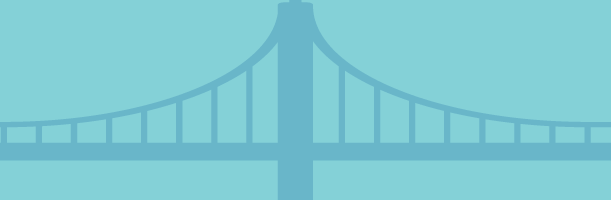 公平規則齊來訂
「建橋」比賽規則
訂立這項規則的原因
「傳誠特務i」短片創作比賽參賽作品浸信會呂明才小學
總結
以不正當不公平的手法參加比賽是不正確的，即使勝出也不會感到快樂，反而心裏不好過。憑自己實力取勝是最可貴的，才可以感受到成功的喜悅。
鼓勵學生抱著體育精神參加比賽。體育精神是志在參與、不計較成敗得失。參加比賽不要太著眼於輸贏，與對手交流切磋、追求自己的進步、享受過程中的樂趣，才是比賽中最大的收穫。這些收穫必須在公平的競爭中才可以得到。